RESEARCH METHODS
PRESENTAZONE DEL CORSO A CURA DI
ELIANA MINELLI
eminelli@liuc.it
7° piano torre
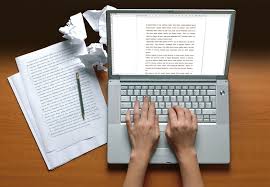 LA TESI MAGISTRALE
Cos’è una tesi magistrale?


Cosa non è una tesi magistrale?
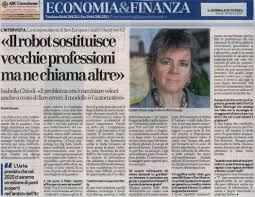 OBIETTIVI DEL CORSO
fornire consapevolezza del significato della ricerca scientifica, nonché della rilevanza dei metodi di ricerca, sia nel contesto accademico, sia nel business, sia in ambito sociale e politico.
impostare correttamente un progetto di ricerca nell’ambito di tematiche di business 
usare linguaggi, concetti, metodi e strumenti in modo appropriato. per rispondere a precise domande di ricerca formulate in un contesto di business
GLI ARGOMENTI DEL CORSO
Cenni di epistemologia: la nascita e l’evoluzione del metodo scientifico 
Lo sviluppo di un progetto di ricerca (fasi e criticità). Il plagiarismo
L’analisi critica della letteratura scientifica rilevante
La definizione della domanda di ricerca e la costruzione di uno schema concettuale di riferimento
L’approccio qualitativo e l’approccio quantitativo alla ricerca: confronto, indicazioni e criticità
Gli strumenti della ricerca qualitativa (interviste, focus group, osservazione partecipante, documenti e fonti secondarie). L’uso della tecnologia
La scelta del campione nella ricerca qualitativa
L’applicazione della schema concettuale e degli strumenti di indagine al campione e la discussione dei risultati
Come scrivere una tesi magistrale: struttura, linguaggio, risultati attesi e criticità
LA DOMANDA DI RICERCA
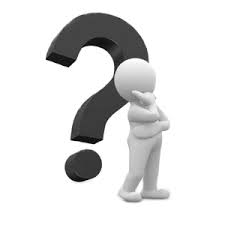 ARGOMENTO di ricerca e DOMANDA di ricerca
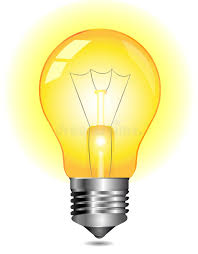 L’ANALISI DELLA LETTERATURA
Cosa analizzare?
Perché?
Come creare un modello concettuale di riferimento? 
Su cosa focalizzare la domanda di ricerca?
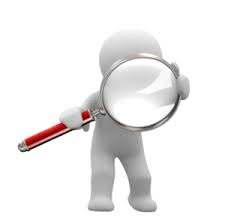 IL METODO
Approccio quantitativo e approccio qualitativo: cosa scegliere?
Operazionalizzazione del modello concettuale
Gli strumenti di indagine
La scelta del campione
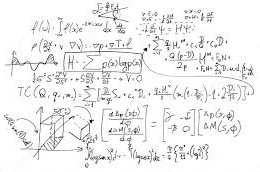 L’ANALISI E I SUOI LIMITI
Applicazione del modello concettuale attraverso l’approccio prescelto
Le variabili da indagare
I risultati dell’analisi
La discussione dei risultati
I limiti della ricerca
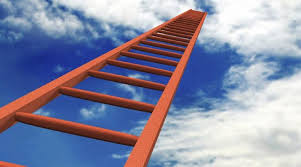 PROVA FINALE
La prova finale è costituita da una relazione sintetica (6-10 pagine) elaborata in modo originale dallo studente. 
riguarda l’impostazione di un ipotetico progetto di ricerca (che può coincidere con quello della propria tesi) 
si articola nei seguenti punti:
scegliere un argomento di ricerca;
impostare una analisi critica della letteratura rilevante (evidenziandone i capisaldi, gli sviluppi, gli orientamenti prevalenti, gli ambiti non ancora adeguatamente esplorati con opportune citazioni delle fonti bibliografiche); 
elaborare la domanda di ricerca e il modello concettuale sulla base dei risultati dell’analisi della letteratura;
individuare l’approccio metodologico più appropriato (giustificandone la scelta) e gli strumenti di ricerca corrispondenti.
Valutazione Pass/Fail
BIBLIOGRAFIA CONSIGLIATA
Sono disponibili in biblioteca Liuc diversi testi tra cui:

Bryman, Alan & Emma Bell, Business research methods, Oxford : Oxford U.P., 2015
Cooper Donald R. & Pamela S. Schindler, Business research methods, McGraw-Hill, 2011.
Corbetta Piergiorgio, Metodologie e tecniche della ricerca sociale, Bologna : Il mulino, 1999
Corbetta Piergiorgio, La ricerca sociale : metodologia e tecniche, Bologna : Il mulino, 2003 (4 volumetti)
Creswell John W., Research design : qualitative, quantitative and mixed methods approaches, Los Angeles: Sage, 2009
Hammond Michael & Jerry Wellington, Research methods : the key concepts, London ; New York : Routledge, 2013 (dizionario)
Sekaran Uma & Roger Bougie, Research methods for business: a skill-building approach, Chichester: Wiley, 2016
Van de Ven Andrew H., Engaged scholarship: a guide for organizational and social research, Oxford: Oxford U.P., 2007